Lab 3
How’d it go?
http://bgr.com/2014/09/29/mario-kart-oculus-rift-video/
Occupancy Grid
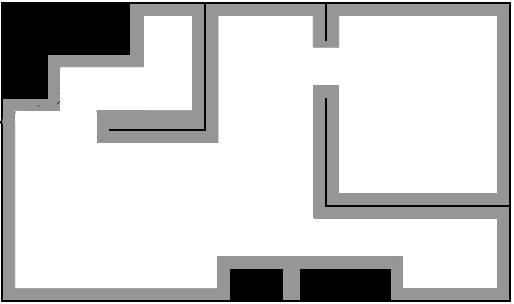 start
goal
4) Finding shortest path?
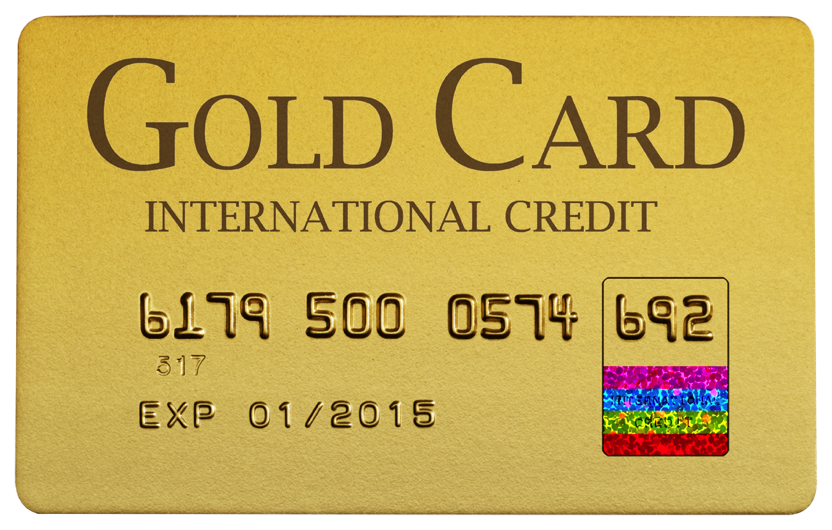 Iterative Deepening
Iterative deepening uses DFS as a subroutine:

Do a DFS which only searches for paths of length 1 or less.  
If “1” failed, do a DFS which only searches paths of length 2 or less.
If “2” failed, do a DFS which only searches paths of length 3 or less.
				….and so on.
b
…
Y
N
O(bm+1)
O(bm)
Y
N*
O(bs+1)
O(bs)
Y
N*
O(bs+1)
O(bs)
5) Finding shortest path with costs
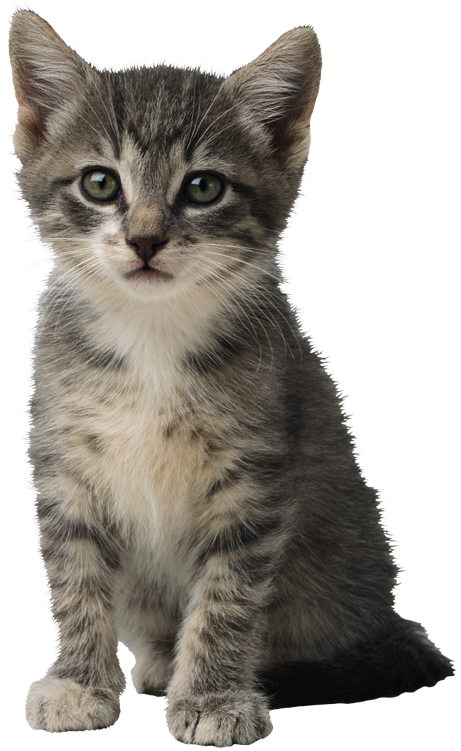 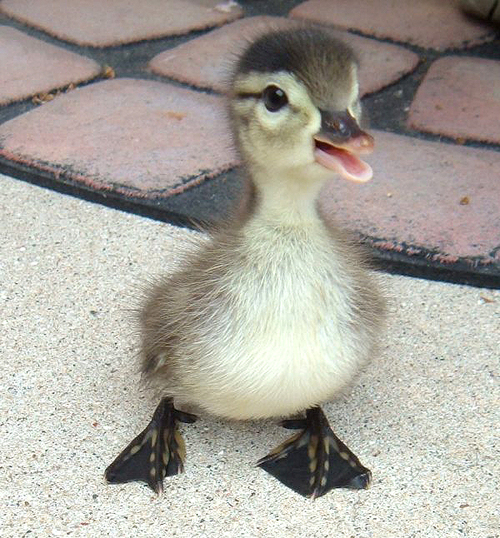 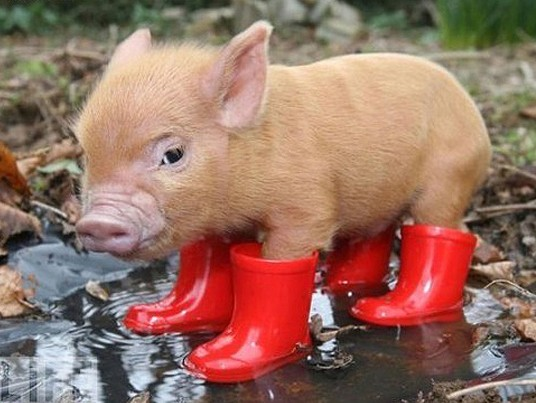 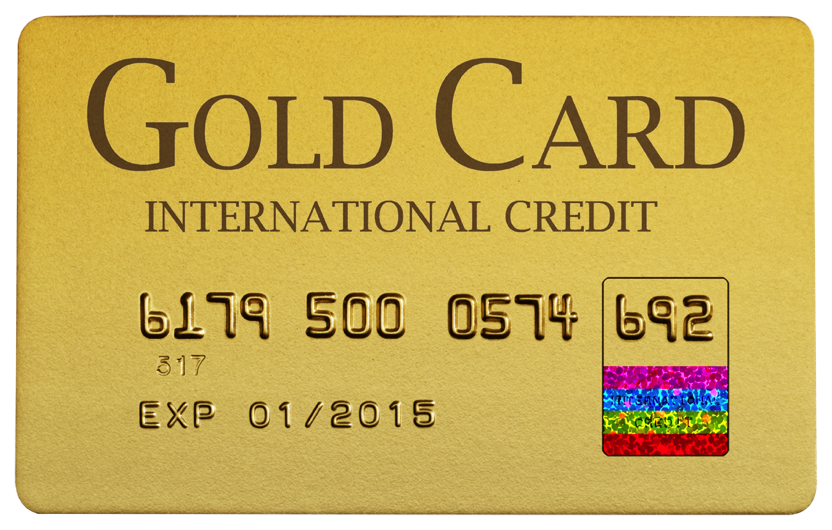 GOAL
a
2
2
c
b
3
2
1
8
e
2
d
3
f
9
8
2
START
h
4
1
1
4
15
p
r
q
Costs on Actions
Notice that BFS finds the shortest path in terms of number of transitions.  It does not find the least-cost path.
We will quickly cover an algorithm which does find the least-cost path.
G
a
c
b
e
d
f
S
h
S
e
e
p
d
p
r
q
q
h
h
r
r
b
c
p
p
q
q
f
f
a
a
q
q
c
c
G
G
a
a
Uniform Cost Search
2
8
1
Expand cheapest node first:
Fringe is a priority queue
2
2
3
1
9
8
1
1
15
0
1
9
3
16
11
5
17
4
11
Cost contours
7
6
13
8
11
10
Uniform-cost search
For graphs with actions of different cost
Equivalent to breadth-first if step costs all equal

Expand least “total cost” unexpanded node
Implementation:
fringe = queue sorted by path cost g(n), from smallest to largest  (i.e. a priority queue)
Uniform Cost Issues
Remember: explores increasing cost contours

The good: UCS is complete and optimal!

The bad:
Explores options in every “direction”
No information about goal location
c  1
…
c  2
c  3
Start
Goal
DEMOS
[Speaker Notes: cd /Users/taylorm/Documents/pacman/published/demos
python pacman.py -l contoursMaze -p SearchAgent -a fn=ucs --frameTime -1
python pacman.py -p SearchAgent -a fn=ucs -l smallMaze --frameTime -1]
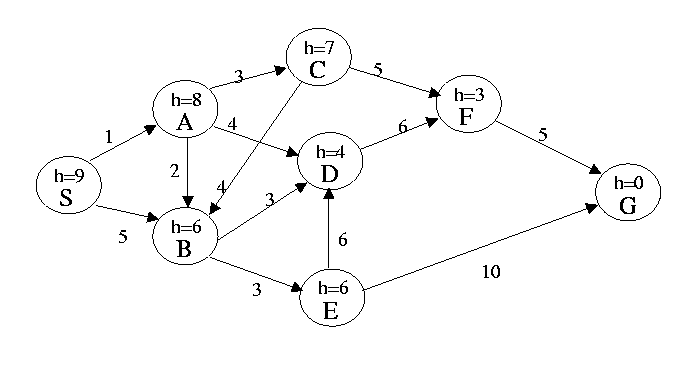 In this problem the start state is S, and the goal state is G. The transition costs are next to the edges. IGNORE the heuristic estimate, h. Assume that ordering is defined by, and ties are always broken by, choosing the state that comes first alphabetically.

What is the order of states expanded using Uniform Cost Search? Assume algorithm terminates when reaches G.
[Speaker Notes: SABCDEFG]
Informed Search
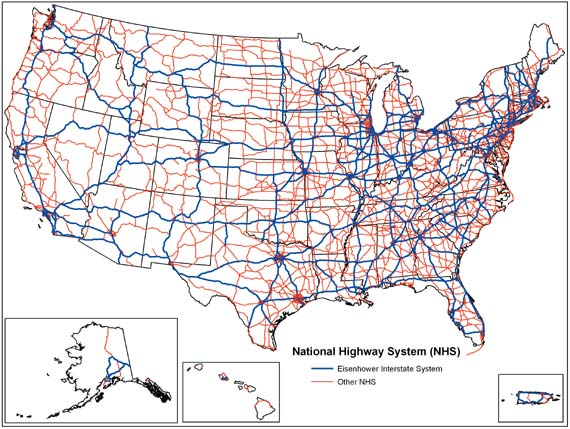 start
goal
Uninformed search
Informed search
Search Heuristics
Any estimate of how close a state is to a goal
Designed for a particular search problem
Examples: Manhattan distance, Euclidean distance
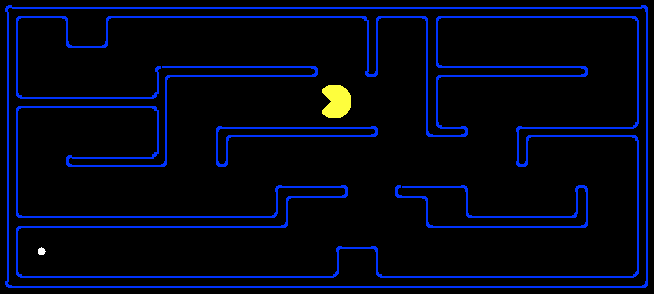 10
5
11.2
Big Picture
Occupancy grids perform exhaustive search across the state space.
Represent and evaluate a far greater number of world states than the robot would actually need to traverse


What can we do differently?
Roadmap Algorithms
Shortest Path between Two Points
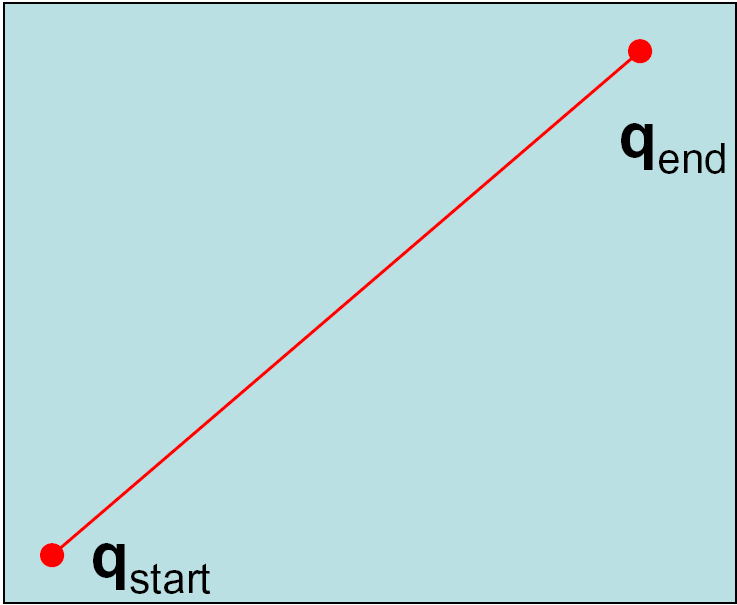 Shortest Path with Obstacles
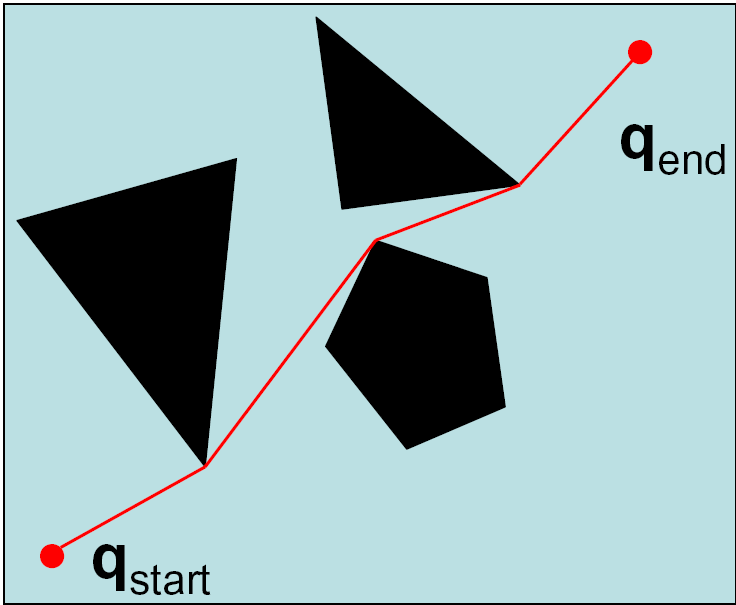 Sweep Algorithms
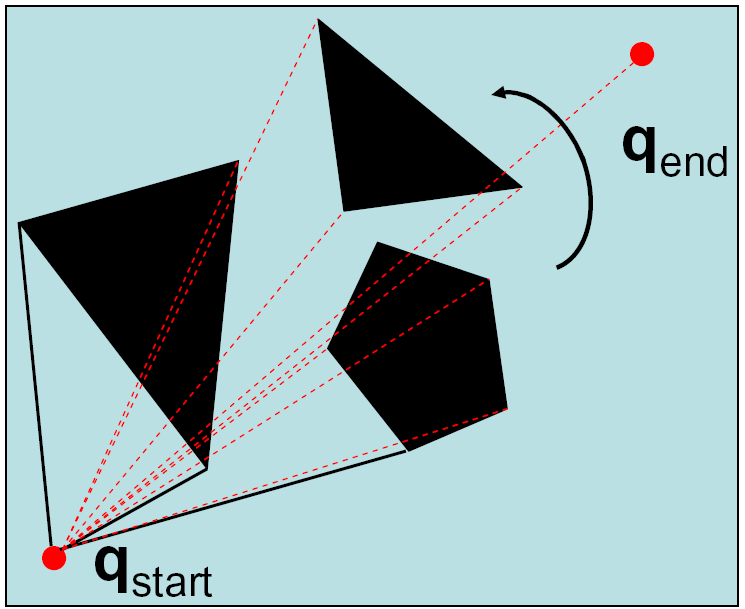 Visibility Graph
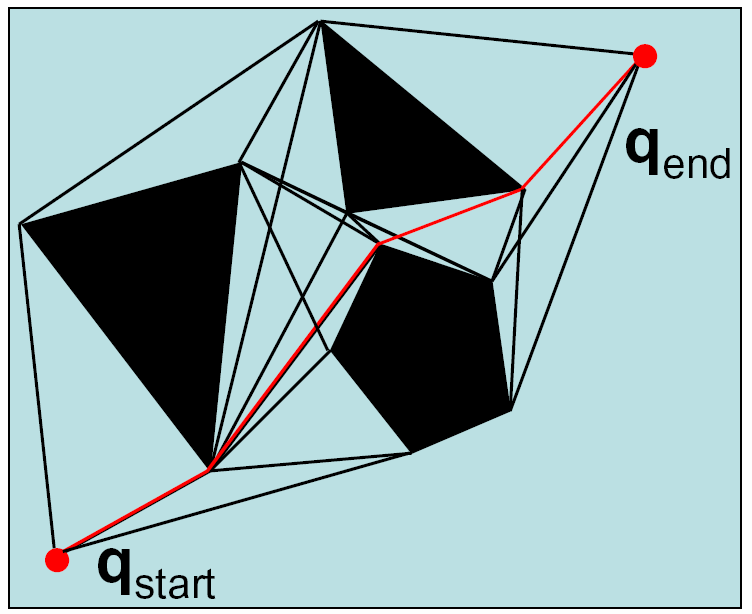 Visibility Graphs
Shortest path but…
Stays as close as possible to the obstacles
Deviations from path can lead to collisions
Requires polygonal obstacles
Other Alternatives…
What if we care more about keeping our robot safe than about optimality?
The other extreme: stay away from obstacles as far as possible.
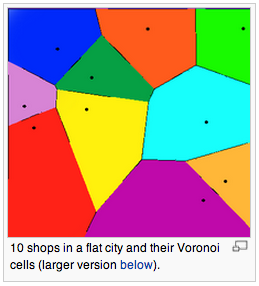 Voronoi Diagram
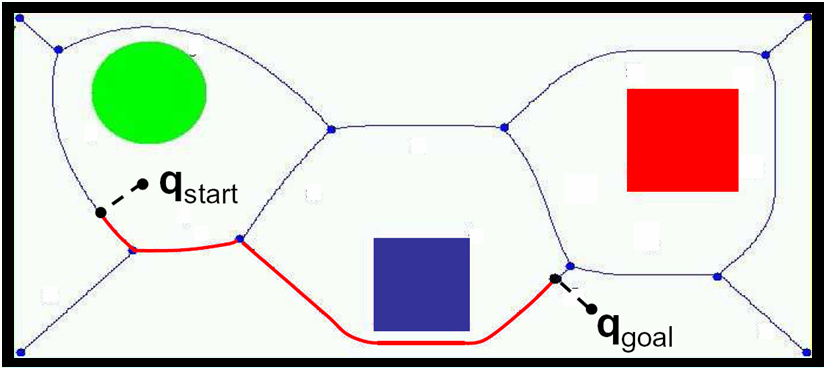 Control is easy:
Voronoi Diagram
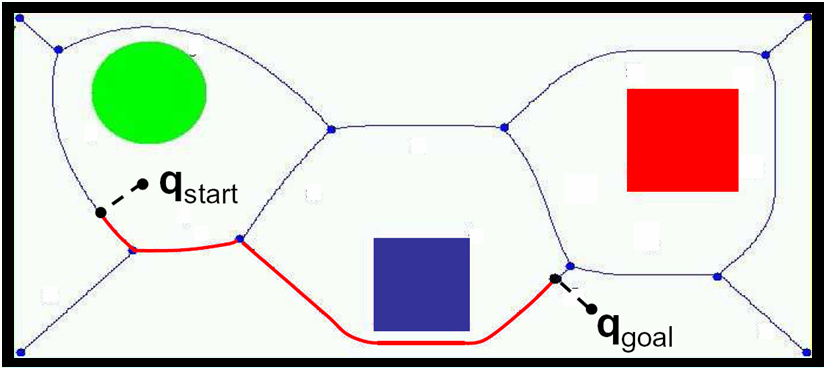 Control is easy: stay equidistant away from closest obstacles
Voronoi Diagrams
Difficult to compute in higher dimensions
Staying away from obstacles is not necessarily the best heuristic 
Can lead to paths that are much too conservative
Can be unstable: small changes in obstacle configuration can lead to large changes in the diagram
Fortune’s Algorithm
Exact Cell Decomposition
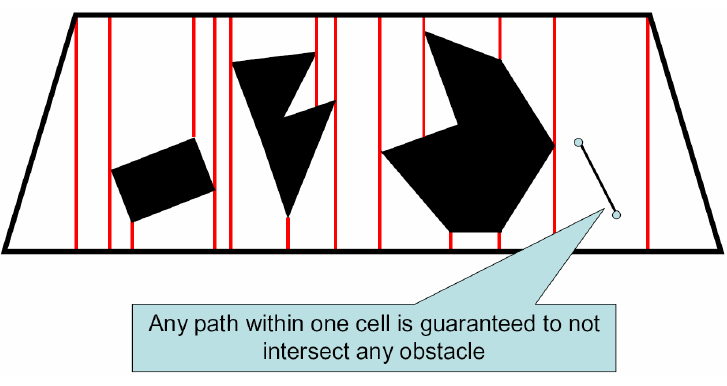 How would this be used?
Exact Cell Decomposition
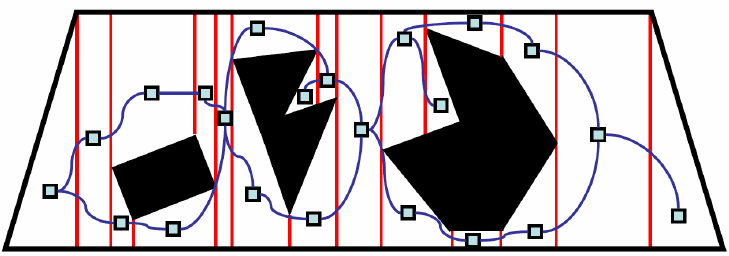 Identify adjacent cells
Exact Cell Decomposition
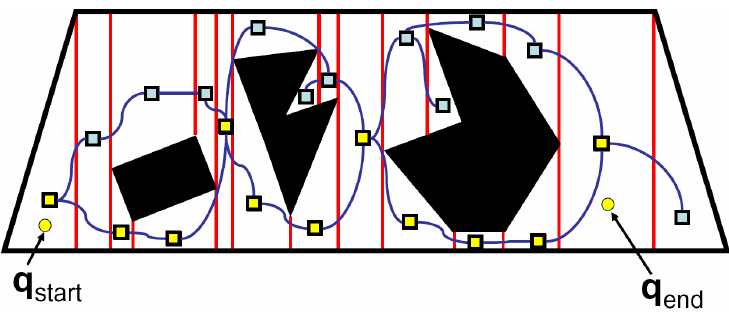 Plan over this graph
How can we improve the path?
Example of Adaptive Decomposition
Quadtrees
Example of Adaptive Decomposition
Quadtrees
Each internal node has 4 children
Recursively sub-divide space into quadrants
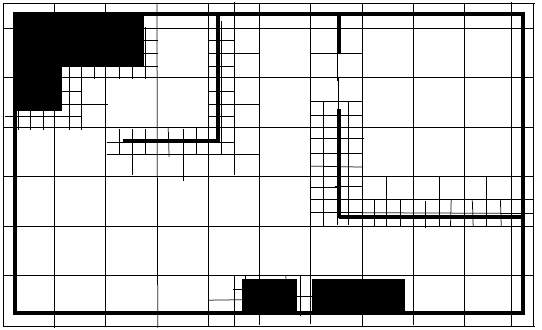 Exact vs. fixed vs. adaptive
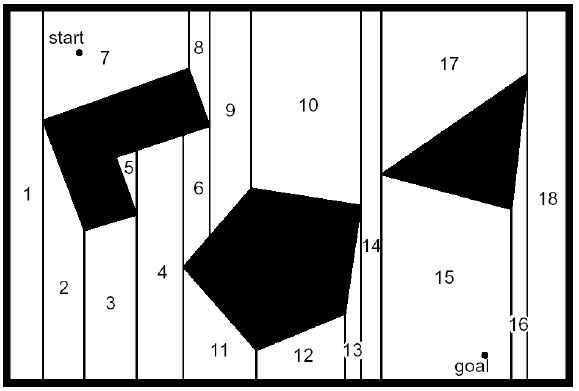 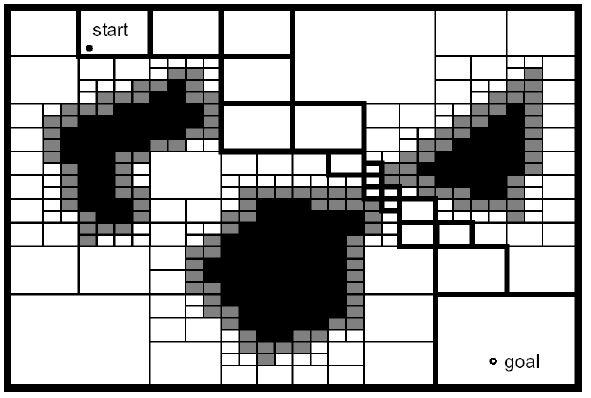 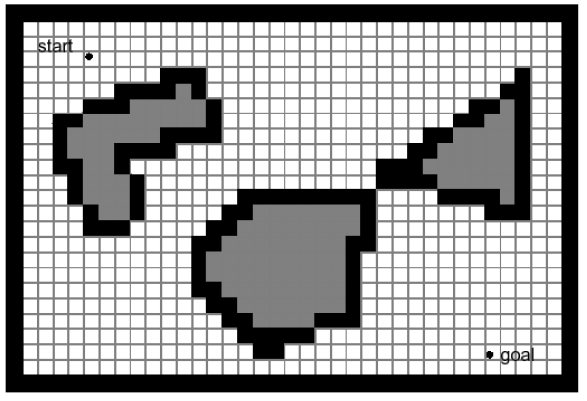 Pros and Cons?
Considerations
Difficulty in constructing map
Computational complexity 
Planning over map
Constructing map
Map Accuracy
Memory Needed
Kinematics
Move were you want to go
Navigation
Given a Map, and Path planning: Decide where you want to go, and then use Kinematics
Maps
Representation: Turn the real world into a map I can plan over
Localization
Given a map, how do I know where I am?
Map building
Oh man, how do I construct a map? Well, it probably depends on where I am and how I move….
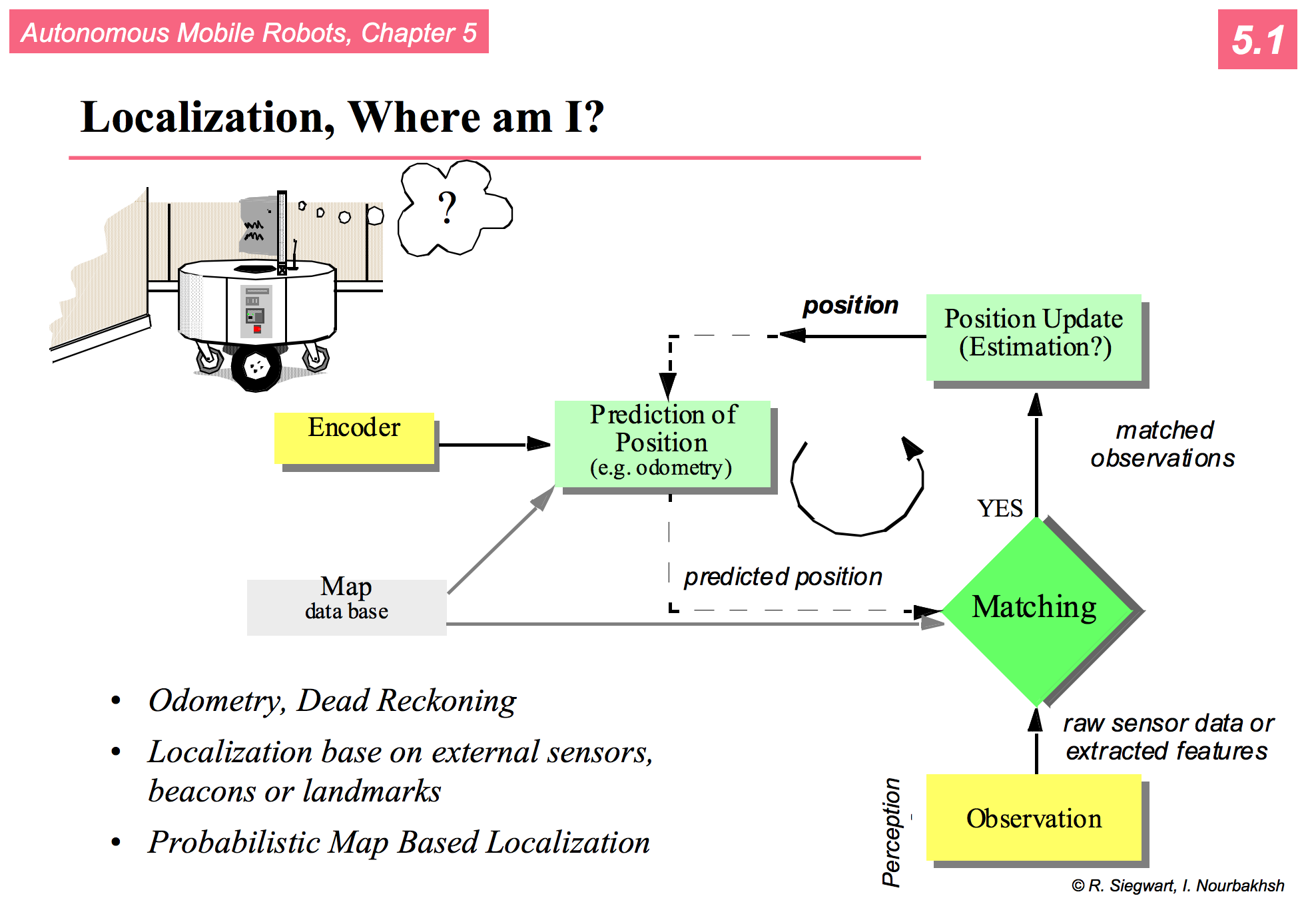 How to navigate between A and B?
Two components to this task:
Navigation without hitting obstacles
Detection of goal location
Possible by following always the left wall
How to detect that the goal is reached?
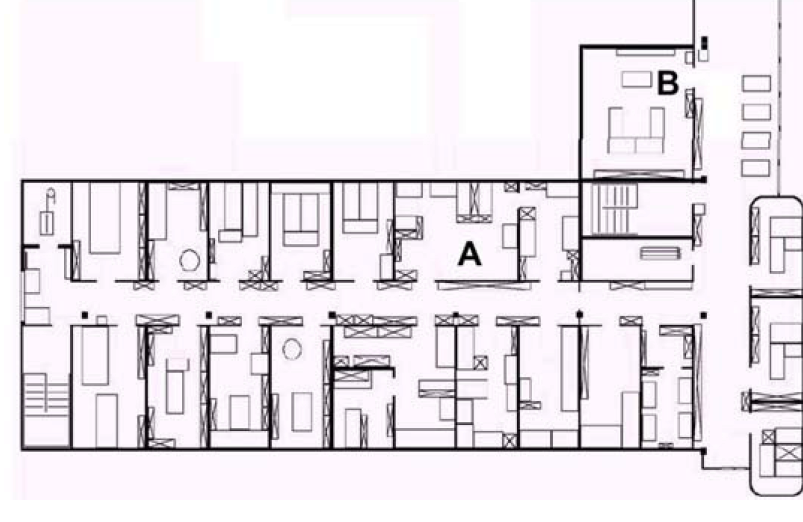 “behavior based navigation”
It can work in some environments but not in all
How to navigate between A and B?
Map based navigation relies on a map
Assuming that the map is known, at every time step the robot has to localize itself in the map.
How?
If we know the start position, we can use wheel odometry or dead reckoning.
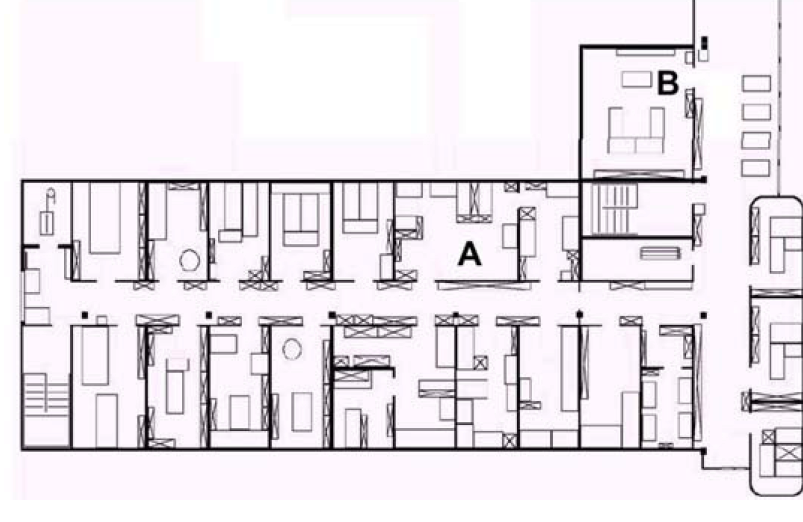 Odometry and Mapping
Create a map as the robot is exploring the environment.
If we assume that our odometry is perfect, could get something like this:
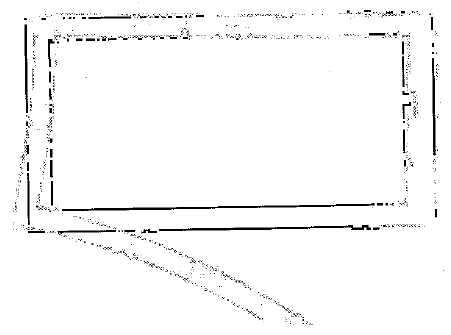 Can’t trust odometry so we must localize as we’re mapping.
Challenges
Effector noise / Odometry Error
Distance movement estimation
Turn error: turning estimation
Drift Error: difference in error of wheels
Sensor noise
False positive readings, false negative readings, noisy readings
Sensor aliasing
Multiple locations appear the same to the sensors
Simple error model from kinematics
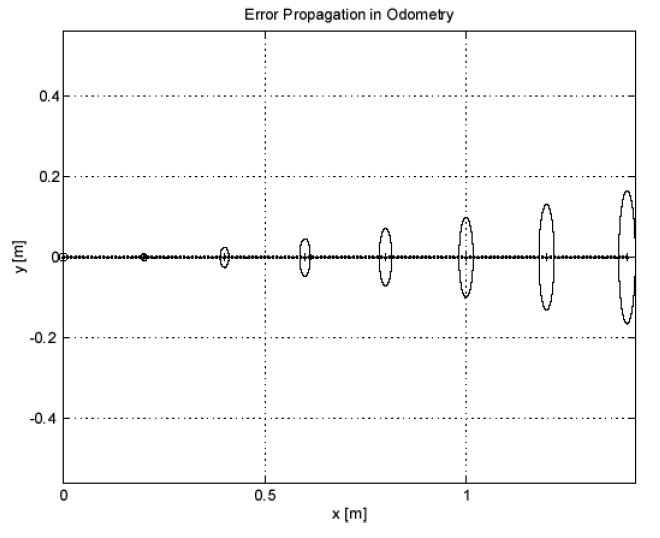 but now add in turning…
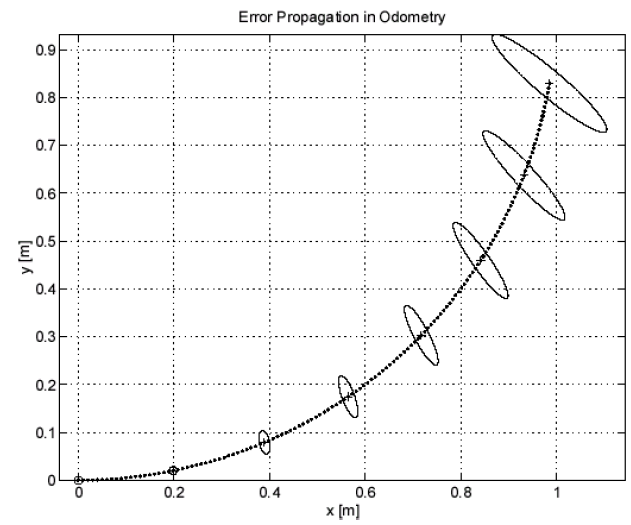 and this leads to things like









(Dieter Fox @ CMU)
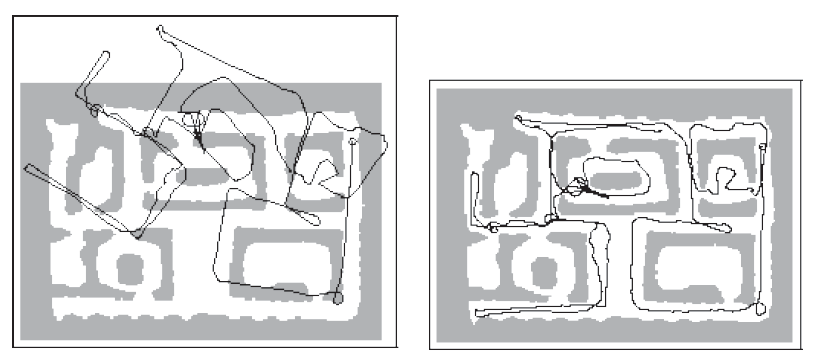